Seminario: 
Retos en materia de Migración: Combate a la Trata y el Tráfico Ilícito de Personas,  Seguridad Migratoria y Derechos Humanos
El nexo asilo-migración: ¿Cuándo se le debe reconocer la condición de refugiado a una víctima de trata?04 de setiembre, 2012
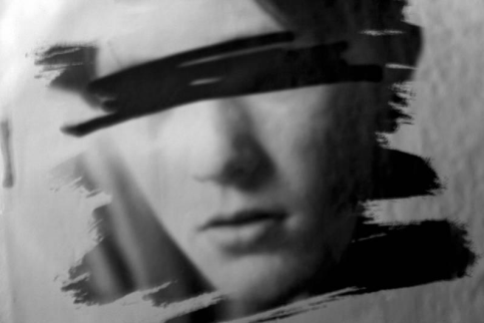 Objetivos
-  Interés del ACNUR en el tema de trata de personas. 

Ilustrar escenarios en donde se debe reconocer a una víctima de trata como refugiada.

Establecer de dónde viene la obligación internacional de reconocer como refugiado a ciertas víctimas de trata.

Analizar la definición de refugiado y cómo aplica a los casos de trata de personas.

Repasar las medidas de protección necesarias en estos casos. 

Ilustrar con un caso de análisis.
El interés del ACNUR en relación al tema de la trata de personas
Prevenir que refugiados, solicitantes, repatriados, apátridas y desplazados internos se conviertan en víctimas de trata y atender las necesidades de protección de las personas que se encuentran bajo su competencia y hayan caído ya víctimas del delito;

Garantizar que sean reconocidas las necesidades de protección internacional de las personas tratadas (o personas en riesgo  de ser víctimas), cuando aquellas hayan surgido como consecuencia de una situación de trata, y que a aquellas personas que cumplen con los criterios establecidos en la definición de la Convención de 1951 se les reconozca la condición de refugiado,  o 

Asistir a los Estados para garantizar  que las personas tratadas que no tienen documentos de identidad sean capaces de establecer su identidad y nacionalidad para prevenir que se conviertan en apátridas, así como para proteger a los apátridas que han sido tratados.
¿Todas las víctimas de trata deben ser reconocidas como refugiadas?
No, muchas VdT no necesitan protección como refugiadas, sin embargo...

Las medidas generales de protección para las VdT no son suficientes para aquellas víctimas que temen persecución u otras violaciones graves y que, por lo tanto, no pueden regresar a su hogar. 

Estas personas requieren la protección específica prevista por la Convención de 1951, en especial la protección contra la devolución y el derecho de asilo.
Algunos escenarios..
(1) La víctima o sobreviviente ha sido tratada fuera de su país, escapó de los tratantes y luego solicita el reconocimiento de la condición de refugiado.

(2) La víctima o sobreviviente ha sido tratada en su propio país, escapó de los tratantes y cruzó una frontera internacional, donde solicita el reconocimiento.

(3) La persona no ha sido víctima aún, pero teme serlo, por lo cual cruzó una frontera internacional y solicitó el reconocimiento.
Algunos escenarios..
La persona tratada teme, o se tiene elementos para sospechar que al regresar haya repercusiones por parte de los tratantes, las cuales podrían llegar a constituir persecución por uno o más de los motivos de la definición de refugiado de la Convención  de 1951, y frente las cuales no existe una protección nacional efectiva. 

Existe un riesgo real de el riesgo de re-victimización de las personas tratadas en caso de retornar al país de origen.

La persona es tratada internamente y huye de su país después de escapar de la red, sin haber encontrado protección nacional efectiva.
Marco jurídico de protección
Convención sobre el Estatuto de los Refugiados (1951)

Protocolo sobre el Estatuto de los Refugiados (1967)

Tratados en materia de derechos humanos
Convención contra la Delincuencia Organizada Transnacional:
Protocolo para prevenir, reprimir y sancionar la trata de personas, especialmente mujeres y niños

Protocolo contra el tráfico ilícito de migrantes por tierra, mar  y aire

Tratados en materia de derechos humanos
Fuentes legales de este reconocimiento como refugiado a VdT
Convención sobre el Estatuto de Refugiado de 1951 y su Protocolo de 1967
Definición de refugiado de la Declaración de Cartagena (graves violaciones a derechos humanos). 
Convención Americana sobre Derechos Humanos (Art. 22.7)
Declaración Americana de Derechos y Deberes del Hombre (Art. XXVII)
Protocolo para prevenir, reprimir y sancionar la trata de personas, especialmente mujeres y niños
Artículo 14
Cláusula de salvaguardia

1. Nada de lo dispuesto en el presente Protocolo afectará a los demás derechos, obligaciones y responsabilidades de los Estados y las personas con arreglo al derecho internacional, incluidos el derecho internacional humanitario y la normativa internacional de derechos humanos y, en particular, cuando sean aplicables, la Convención  sobre el Estatuto de los Refugiados de 1951 y su Protocolo de 1967, así como el principio de non-refoulement consagrado en dichos instrumentos.
Elementos de la definición de refugiado
 (Convención de 1951)*
* Directrices del ACNUR de 2006 sobre aplicación de definición de refugiado a víctimas de trata de personas
[Speaker Notes: 3. Quién es el agente de persecución y qué tan organizado es? Esto para analizar la protección nacional existente en el país y que tanto la persona puede esperar ser protegida por las autoridades nacionales en caso de retornar. 

4. Punto de partida es que la trata es una violación severa de derechos humanos. Pueden existir situaciones en las cuales las víctimas de trata enfrentan además riesgos de violaciones a sus derechos humanos en caso de regresar a su país de origen (retaliación por parte del tratante; riesgo de ser revictimizada; discriminación y ostracismo). Por ello, la repatriación no debe ser la medida automática. 
Personas de determinadas nacionalidades; personas de sexo y edad determinadas, y con cierta apariencia o cualidades física; personas que residen en zonas particulares y con determinados niveles de educación y oportunidades, etc.]
Convención de 1951
1: Fuera del país de nacionalidad o residencia habitual:

La condición de refugiado exige haber salido de dicho país

La razón para haber salido no necesariamente debe ser el temor fundado de persecución

Consideración de la amenaza que sufriría en caso de regresar a su país
Convención de 1951
2. Temor fundado de persecución:

Derechos amenazados: vida, libertad, integridad, etc. 

Consecuencias de librarse de los victimarios e intentar regresar al país de origen.

Agentes de persecución: tratantes, sociedad.
Represalias contra la víctima
(por haber escapado, contactado a las autoridades)
Represalias contra los familiares de la víctima
Riesgos de protección
Ostracismo, discriminación por familia/ 
comunidad
Re-victimización
Ausencia de protección nacional
¿Cómo relacionamos el concepto de trata con el concepto de persecución?
La prohibición absoluta de la esclavitud en cualquier forma, en todas partes, en todo momento y bajo cualquier circunstancia es una norma de derecho internacional consuetudinario. Este es un indicador importante de que la trata es, por su propia naturaleza, persecutoria.

La persecución comienza desde el principio del proceso de trata, por lo general en el país de origen, no solamente una vez el acto físico violento se ha producido.
Convención de 1951
3: Falta de protección nacional efectiva:

Incumplimiento del deber de prevención del Estado: situación tolerada o imposibilidad de tomar medidas

Estado no adopta medidas efectivas de protección para las víctimas (la existencia de una ley no basta)
Convención de 1951
4. Motivos de la Convención de 1951

Relación causal con la persecución o la falta de protección estatal

Existencia de grupos especialmente vulnerables
4. Motivos de la Convención de 1951
Si bien cualquiera de los cinco motivos podría lugar a situaciones de trata, la mayoría de los casos que han sido reconocidos se basaron en el motivo “pertenencia a determinado grupo social”

Grupo social: La experiencia de haber sido víctima de trata puede constituir la característica; 
común, 
histórica e 
inmutable del grupo
Decisiones estatales sobre los motivos de la Convención de 1951 en casos de trata
Decisiones estatales sobre los motivos de la Convención de 1951 en casos de trata
Pertenencia a determinado grupo social

Mujeres de escasos recursos del país X reclutadas para la explotación en el comercio internacional del sexo (Canadá /1997)

Personas del país X (especialmente niñas) que viajan no acompañados, luego de acuerdos para su explotación pactados entre sus padres u otros miembros de la familia y traficantes de migrantes del país Y ( Canadá: / 2003 )

Niños abusados y no deseados que han sido vendidos por sus padres para que trabajen (EE.UU/ 1998 )

Mujeres del país X que se oponen a la participación coercitiva en prostitución tolerada por el gobierno ( EE.UU. / 2000 )

Hombres de cierta provincia en país X que son reclutados para trabajo esclavo agrícola en país Y. (Canadá / 2003)
Medidas de protección en casos de trata de personas
Garantizar que la víctima no será expulsada, sin su consentimiento, en respeto del principio de non-refoulement.

Garantizar una información extensa y adecuada a la VdT, para informar sobre los riesgos del retorno y ver si ya informada, existe temor de algunos de estos riesgos.

 Garantizar que los controles fronterizos no deben afectar negativamente el derecho de buscar y recibir asilo.
Análisis de caso
Conclusiones
Las personas que han estado o están en riesgo de ser objeto de la trata de personas  pueden tener un temor fundado de persecución o correr el riesgo de sufrir daños graves. 

Las autoridades involucradas en actividades contra la trata y los responsables de otorgar protección internacional deben aplicar los mecanismos de referencia apropiados y efectivos. 

Estas medidas deben garantizar el pleno cumplimiento del principio de no devolución y el reconocimiento de la condición de refugiado cuando corresponda.
Para más información: 
Diana Trimiño 
UNHCR / ACNUR
trimino@unhcr.org